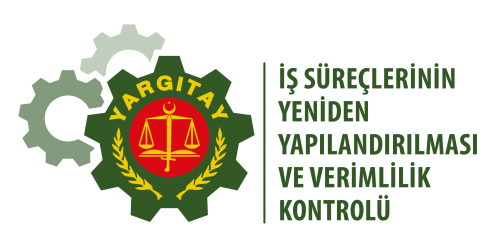 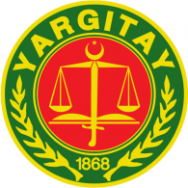 YARGITAY İŞ SÜREÇLERİNİN YENİDEN YAPILANDIRILMASI VE VERİMLİLİK KONTROLÜ PROJESİ
Dr. Mustafa SALDIRIM
Yargıtay Genel Sekreter Yardımcısı

28 HAZİRAN 2018 - Ankara
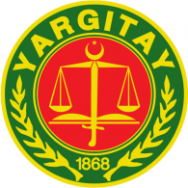 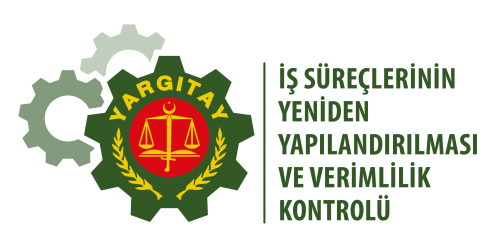 PROJENİN AMACI ve BÜTÇE
Projenin amacı:
Yargıtay üyeleri, hâkimler, Cumhuriyet savcıları ve yargı personeline özgü belirlenen etik ilkeler çerçevesinde, şeffaflığın ve adalet yönetiminde etkinliğin arttırılması,
  Yargı hizmetlerinde bilişim teknolojileri yardımıyla takip ve denetim sistemlerinin etkinleştirilmesi,
 Yargıtay’daki iş akışının ve verimliliğin kontrolü

BÜTÇE: 800.000. TL. (Kalkınma Bütçesi)
[Speaker Notes: Köklü ve yapısal bir değişiklik öngörmesi nedeniyle proje, Kalkınma Projesi niteliğindedir. Bu nedenle Projenin finansmanı  Yargıtay’a tahsis edilen kalkınma bütçesinden karşılanmaktadır]
PROJEDEN BEKLENEN SONUÇLAR
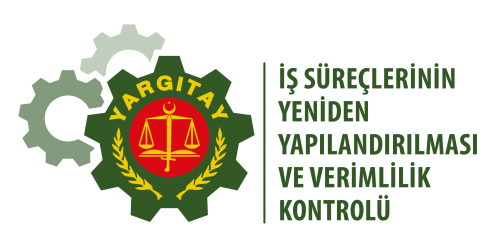 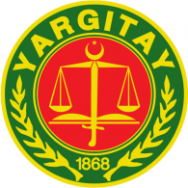 -Mevcut iş süreçlerini sadeleştiren, modernize eden veya daha etkili hale getiren çözümler üretilmesi,
-İş süreçleri veya UYAP dava yönetim uygulamalarının ayrıntılı iş akış şemalarının hazırlanması ve uygulanmasına destek sağlanması,
- Yargıtay’ın ihtiyaçlarını karşılayan, tüm adli yargı sistemini bütünsel olarak inceleyecek seviyede birleştirilmek üzere anlamlı istatistiksel veya yönetimsel veriler üretmek üzere personel yetiştirilmesi
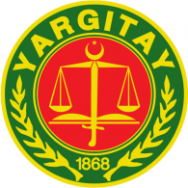 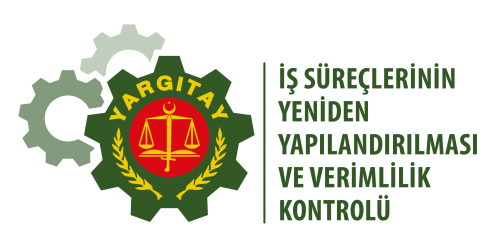 PROJENİN ÖZEL AMAÇLARI
1- Bireysel ve kolektif performans ölçümüne özen gösterilmesi,
2-Her dairenin yıl içinde sonuçlandıracağı dosya sayısının planlanması,
3-Etkili bir ön inceleme yapılmasının sağlanması, 
4-İş yükünün eşit dağıtılmasını sağlamak için, otomasyona dayalı bir istatistiksel uygulama geliştirilmesi,
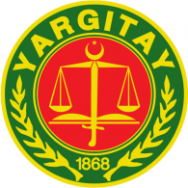 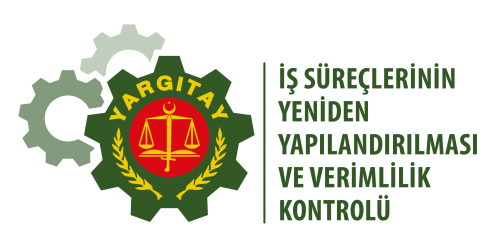 PROJENİN ÖZEL AMAÇLARI
5-Yargıtay’ın uzmanlaşmayı benimseme ölçüsünün yeniden değerlendirilmesi ve verimlilik bakımından yeniden ele alınması,
6-Yargıtay Birinci Başkanlık idari birimlerinin insan kaynakları yönetimi konusunda desteklenmesi,
7- Yazı işleri müdürleri başta olmak üzere her kademedeki personelin görev tanımlarının net bir şekilde yapılması,
[Speaker Notes: İşbölümünün buna göre değerlendirilmesi]
PROJE FAALİYETLERİ
1) EĞİTİM PROGRAMLARI
4)ÇALIŞTAYLAR DÜZENLENMESİ
5)UYAP SİSTEMİNDE GEREKLİ DÜZENLEMELERİN YAPILMASI
2)YUVARLAK MASA TOPLANTILARI
6) KALEM PERSONELİ İÇİN REHBER İLKE VE KİTAPÇIKLARIN HAZIRLANMASI
3)AKADEMİSYENLER VE UZMANLARLA BİLİMSEL TOPLANTILAR DÜZENLENMESİ
7) KALEM YÖNETMELİĞİ HAZIRLANMASI
PROJE FAALİYETLERİ
10) İŞ AKIŞINDAKİ KOPUKLUKLARIN ÖNLENMESİ
8) UZAKTAN EĞİTİM YÖNTEMLERİNİN KULLANILMASI
11) UYAP ÜZERİNDE UYARI SİSTEMİNİN DEVREYE SOKULMASI
9) DAİRELERİN GERİ ÇEVİRME NEDENLERİNİN TESPİTİ
BAM’LARDAN GELEN DOSYALAR HAKKINDA VERİLEN KARARLARIN TOPLAM KARARLARA ORANI (2017)
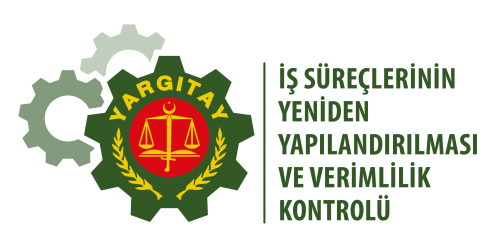 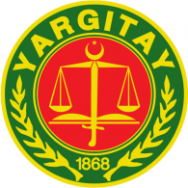 BAM’LARDAN GELEN DOSYALAR HAKKINDA VERİLEN KARARLARIN TOPLAM KARARLARA ORANI (2018 İLK 6 AY İÇİN)
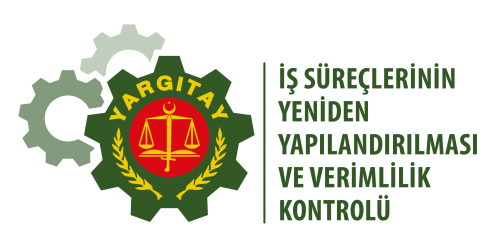 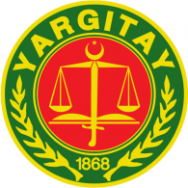 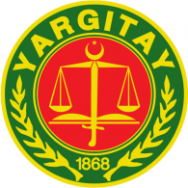 BÖLGE ADLİYE MAHKEMELERİNİN  YARGITAY’IN İŞ YÜKÜNE ETKİSİ (HUKUK)
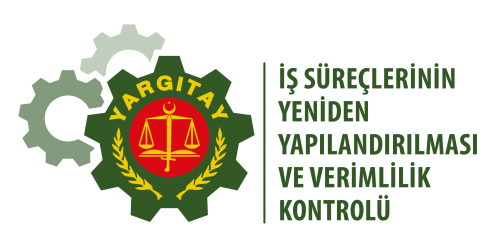 [Speaker Notes: Not : Aktarım sayıları çıkarılmıştır.]
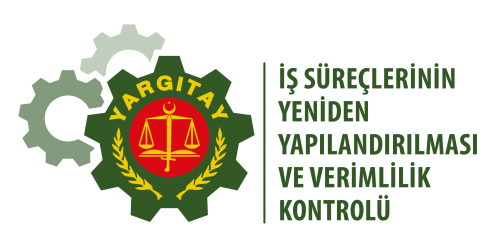 BÖLGE ADLİYE MAHKEMELERİNİN YARGITAY’IN İŞ YÜKÜNE ETKİSİ (CEZA)
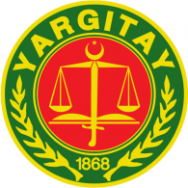 [Speaker Notes: Not : Yukardaki veriler Yargıtay Cumhuriyet Başsavcılığına gelen dosya sayılarını göstermektedir.]
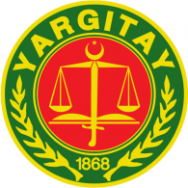 CEZA DAİRELERİ TARAFINDAN VERİLEN KARAR ORANLARI (AKTARIM KARARLARI HARİÇ)(2017)
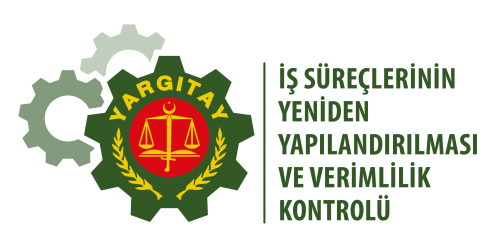 BAM’LARDAN GELEN DOSYALAR HAKKINDA CEZA DAİRELERİ TARAFINDAN VERİLEN KARAR ORANLARI
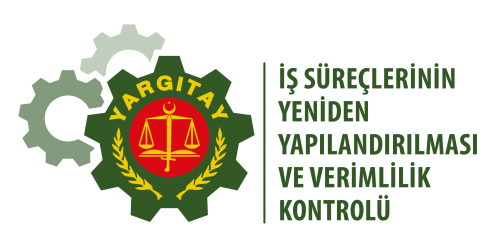 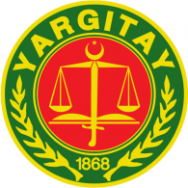 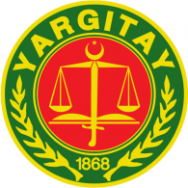 HUKUK DAİRELERİ TARAFINDAN VERİLEN KARAR ORANLARI (AKTARIM KARARLARI HARİÇ)(2017)
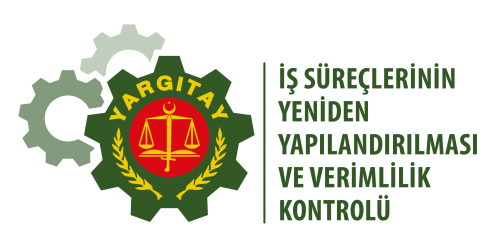 BAM’LARDAN GELEN DOSYALAR HAKKINDA HUKUK DAİRELERİ TARAFINDAN VERİLEN KARAR ORANLARI (2017)
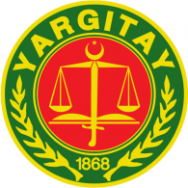 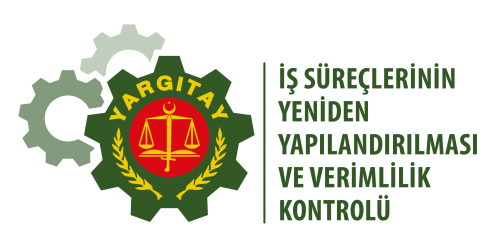 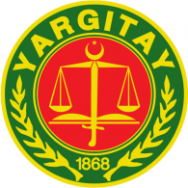 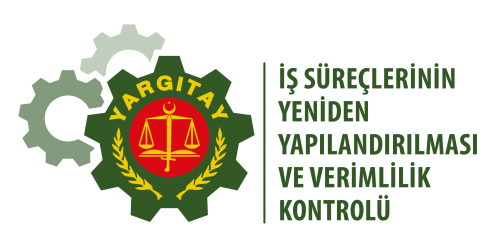 TEŞEKKÜR 
EDERİM